SCORE 1stTRAINING SCHOOL
Climate Adaptation lecture & 
Minecraft workshop
6-8
June
23
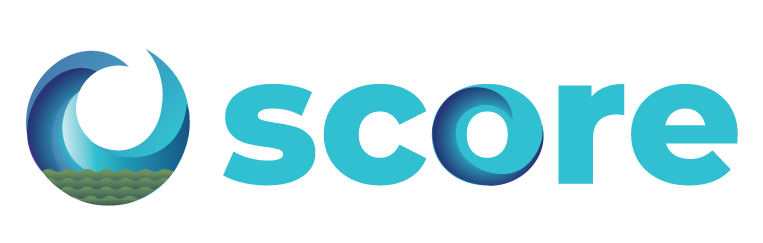